Голокост
Підготувала:
учениця 11 класу
Дніпропетровської 
СЗШ № 37
Шуміліна Олександра
Зміст
Голокост 
Періодизація голокосту
Становище євреїв напередодні Другої світової війни
Становище євреїв під час війни
Гетто
Масові розстріли
Знищення євреїв на українських землях
Кінець війни
Висновок
— переслідування і масове знищення євреїв і циган у Німеччині під час Другої світової війни
Голокост
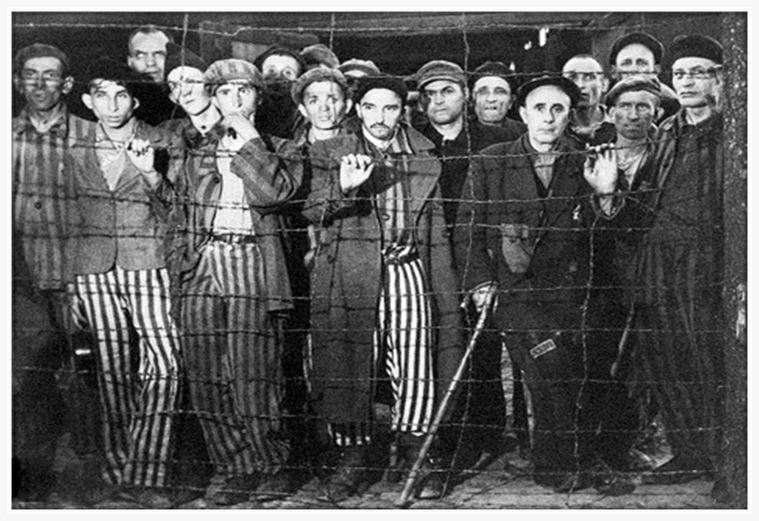 Заручники концентраційного табору «Бухенвальд».Ваймар, Тюрингія, Німеччина.
Як жертв Голокосту зазвичай сприймають також інші етнічні та соціальні спільноти, яких нацисти переслідували і знищували за приналежність до цих спільнот . Тобто, у ширшому розумінні, голокост — систематичне переслідування і знищення людей за ознакою їх расової, етнічної, національної приналежності, сексуальної орієнтації або генетичного типу як неповноцінних, шкідливих.
Періодизація голокосту
Коротка єврейська енциклопедія розглядає голокост в 4 етапи:

Січень 1933 — серпень 1939 — з моменту, коли Гітлер став рейхсканцлером Німеччини і до нападу на Польщу

Вересень 1939 — червень 1941 — з моменту включення західної Польщі до складу рейху і створення «Генерал-губернаторства» до нападу на СРСР

Червень 1941 — осінь 1943 — з моменту нападу на СРСР і до повного знищення гетто на його території

Зима 1943 — травень 1945 — з початку масової депортації євреїв Західної Європи до таборів смерті і до кінця війни.
Становище євреїв у Німеччині напередодні Другої світової війни
Незважаючи на явно дискримінаційну політику щодо євреїв, геноцид розпочався далеко не відразу після приходу нацистів до влади.

Міжнародна конференція з питань біженців у Евіані (Франція) в липні 1938 року, скликана з ініціативи президента США Франкліна Рузвельта, закінчилася повним провалом. Крім Домініканської республіки, жодна з 32 країн, що брали в ній участь, не дала біженцям із Німеччини та Австрії ні найменшого шансу.
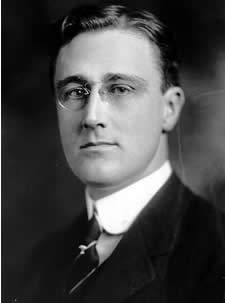 Франклін Рузвельт
32-й президент США
(4 березня 1933 — 12 квітня 1945)
Антиєврейська істерія в Німеччині призвела у 1938 році (в ніч з 9 на 10 листопада) до масових погромів, що ввійшли в історію як «Кришталева ніч» (через друзки скла, якими були всипані вулиці німецьких міст). Саме Кришталева ніч поклала початок Голокосту.











У 1933–1939 роках з Німеччини та Австрії втекло 330 000 євреїв. Близько 110 000 єврейських біженців вирвались із Німеччини та Австрії в сусідні країни, але піддавалися переслідуванням вже під час війни.
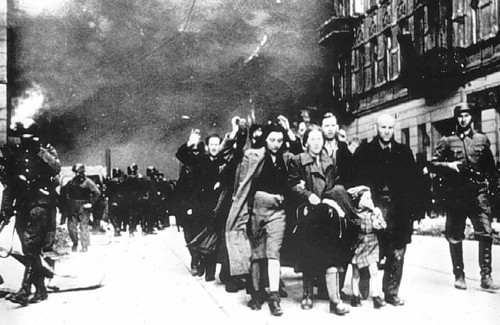 Погроми на вулицях Кришталевої ночі
Становище євреїв під час війни.Гетто
З початком Другої світової війни нацисти захопили країни та області з місцями компактного проживання єврейського населення — Польщу, Прибалтику, Україну, Білорусію.
У великих містах створювались єврейські гетто, куди зганялося все єврейське населення міста і околиць. Найбільше гетто було створено у Варшаві — у ньому містилося до 480 000 євреїв.
На території СРСР найбільшими гетто були Львівське гетто (409 тисяч чоловік) і Мінське гетто (близько 100 тисяч чоловік)
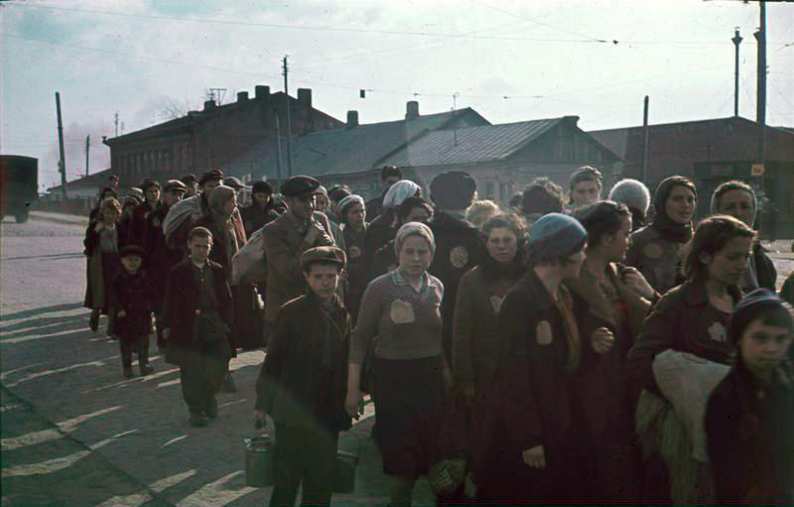 Колона в'язнів мінського гетто на вулиці.
Масові розстріли
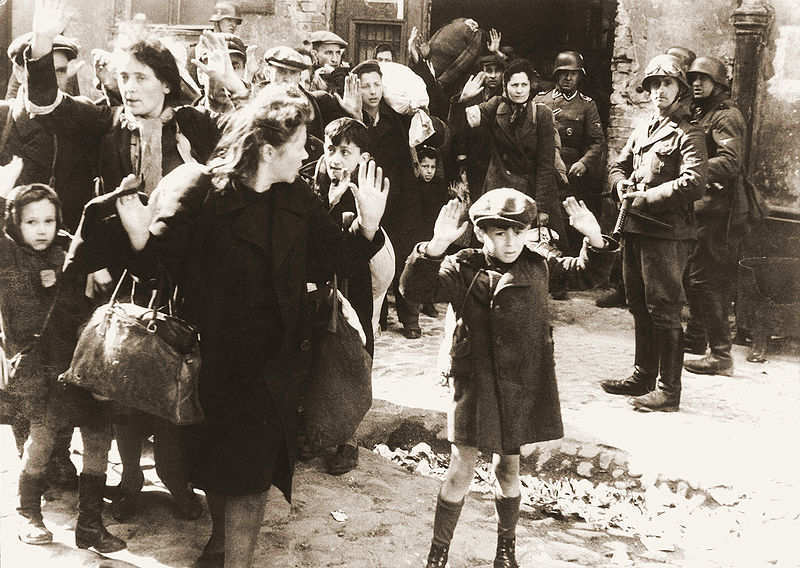 Заручники Варшавського гетто
Єврейське населення СРСР знищувалося, як правило, безпосередньо в місцях його проживання . По всій Прибалтиці, Україні, Білорусі, Польщі майже біля кожного невеликого міста, знаходяться «ями» — яри, куди зганяли і розстрілювали чоловіків, жінок, дітей.
Знищення євреїв на українських землях
На Західній Україні німці і місцеве населення влаштували погроми вже наприкінці червня — початку липня 1941 р. У Львові 30 червня — 3 липня було вбито чотири тисячі євреїв, а 25-27 липня — близько двох тисяч. Через кілька днів після захоплення німцями Луцьку там було вбито дві тисячі євреїв; з двадцяти семи тисяч євреїв Рівного двадцять одна тисяча була вбита в листопаді 1941 р.
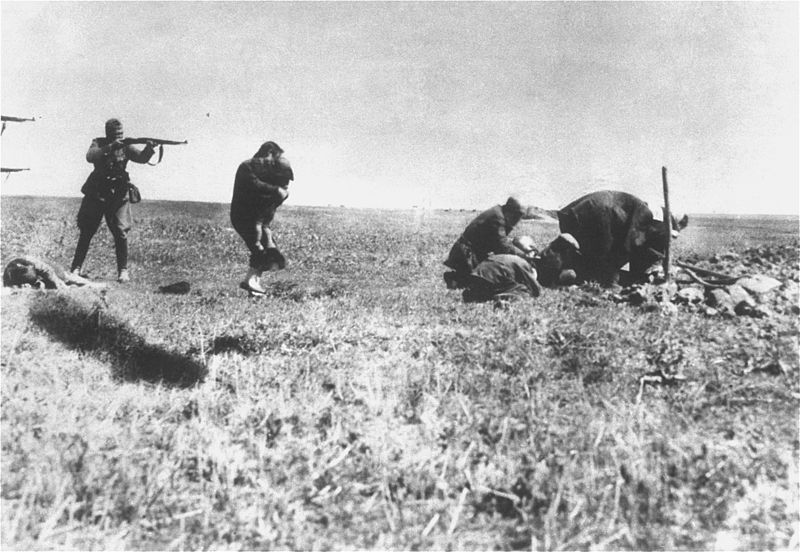 Розстріл євреїв нацистами під Києвом. Україна. 1942 р.
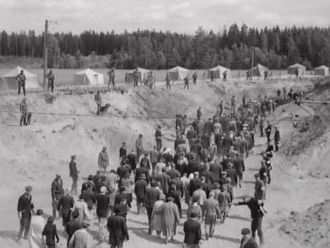 Бабин Яр – урочище на Північно-Західній околиці Києва.
Тут було знищено близько 100 тис. осіб.
Євреї центральної та східної України, яким не вдалося евакуюватися до приходу німців, потрапили в руки нацистів і розділили долю єврейського населення східноєвропейських областей – піддалися знищенню через масові розстріли.
Після заняття німцями наприкінці жовтня 1941 р. майже всього Криму, було вбито за активного сприяння місцевого населення близько п'яти тисяч кримських євреїв і ще близько вісімнадцяти тисяч єврейських жителів.
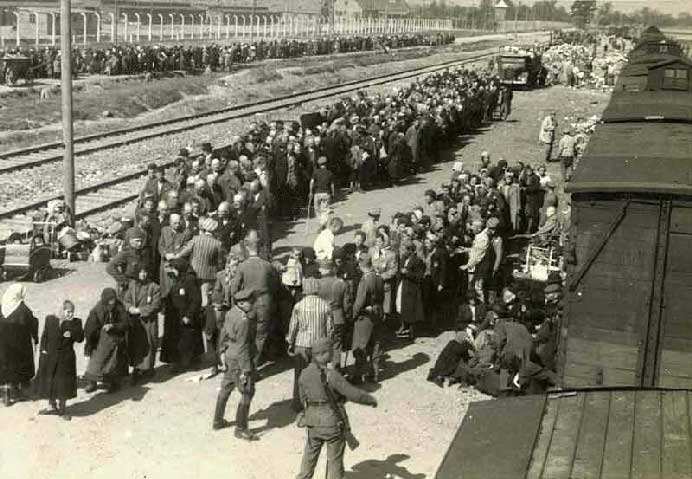 Заручники німецького концентраційного табору Аушвіц.
Освенцім, Польща
Кінець війни
На думку деяких дослідників, програма винищення євреїв у 1943–1945 рр. була виконана на дві третини. У 1943 р. Гіммлер віддав наказ про використання праці уцілілих євреїв в інтересах ведення війни..












На останньому етапі війни, коли неминучість поразки Німеччини вже не викликала сумнівів, деякі нацистські керівники намагалися використовувати євреїв для встановлення зв'язку з союзниками, в той час як інші продовжували вимагати тотального знищення тих, хто ще залишався в живих.
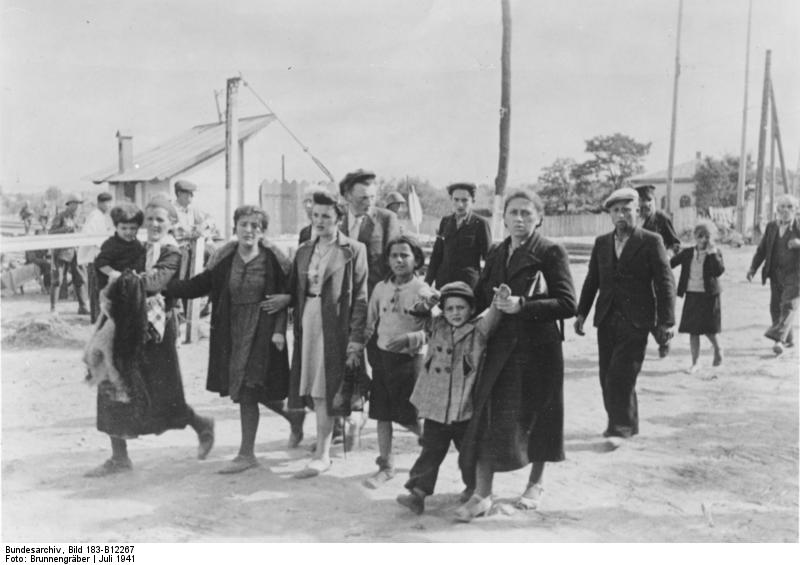 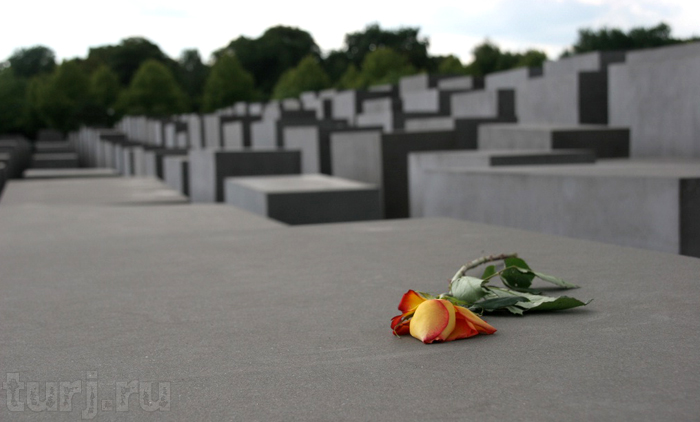 Меморіал жертвам Голокосту.
Берлін, Німеччина.
Голокост - один з найжахливіших злочинів Другої Світової війни, скоєних нацистами. Ми не повинні забувати про нього, щоб подібні злочини більше ніколи не повторювалися.
Дякую за увагу!